AUGUST Featured ItemRegular price-$17.99Sale price-$15.39
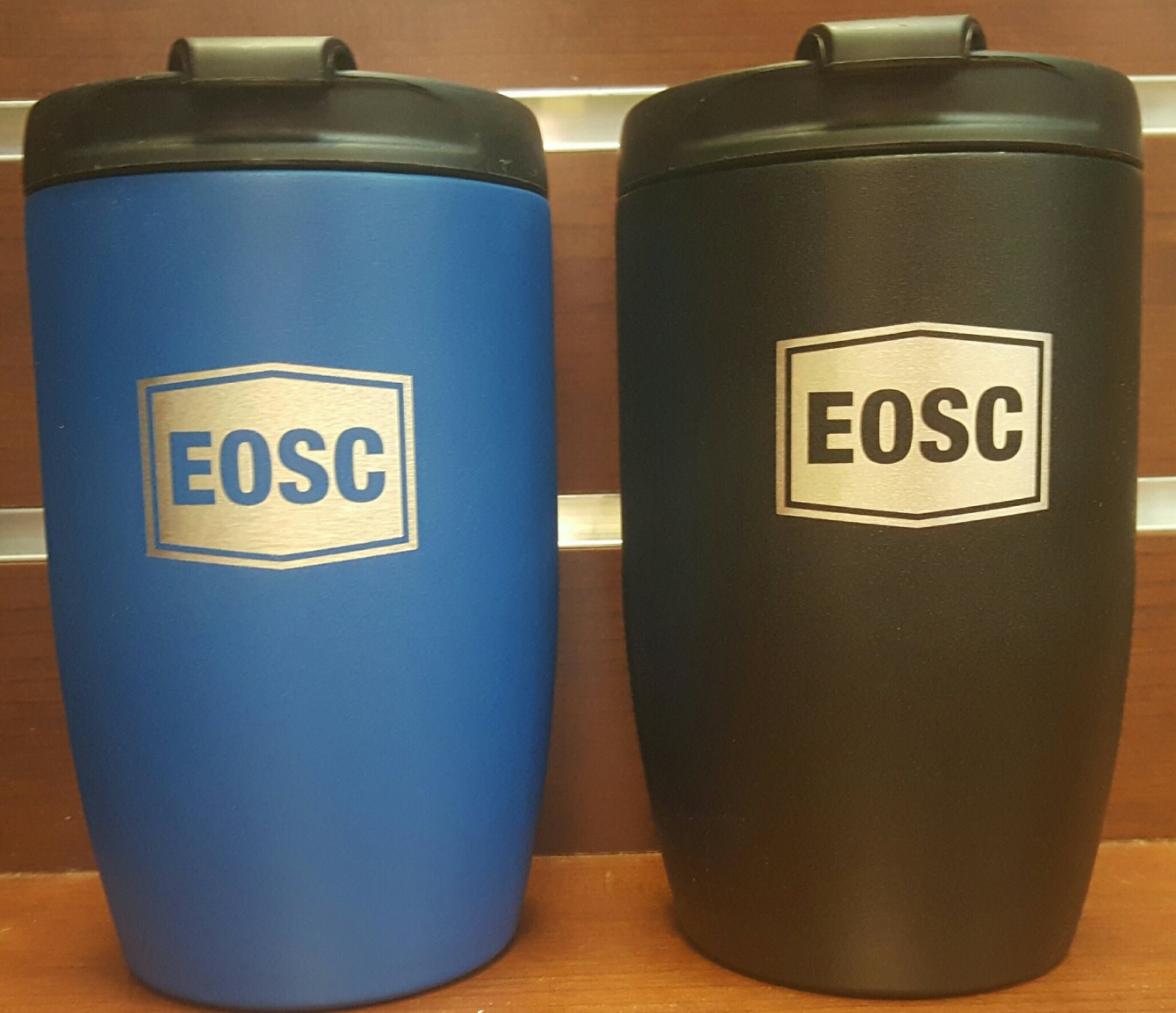 K-cup like that fits on your Keurig and then just take with you.
Come in to the Bookstore and get yours at 15% off before they’re all gone.